Locate the number. 
Decide which is the nearer multiple of 1000 and write in the answer.
Independent Task
Question 1 and 2
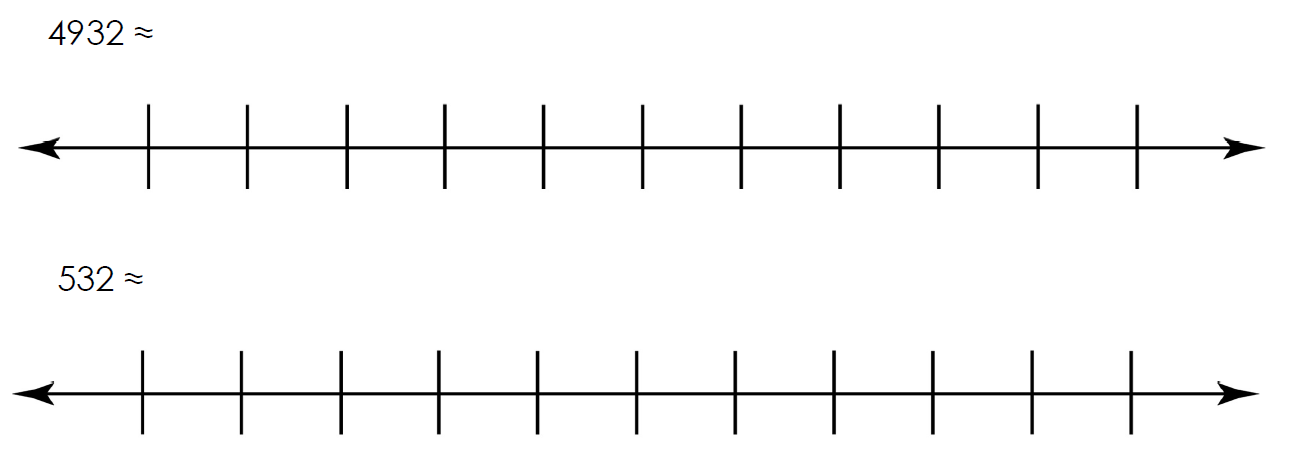 4000
5000
0
1000
‹#›
‹#›
Using the number lines, write in the two closest multiples of 1000. 
Locate the number. 
Decide which is the nearer multiple of 1000 and write in the answer.
Independent Task
Question 3 and 4
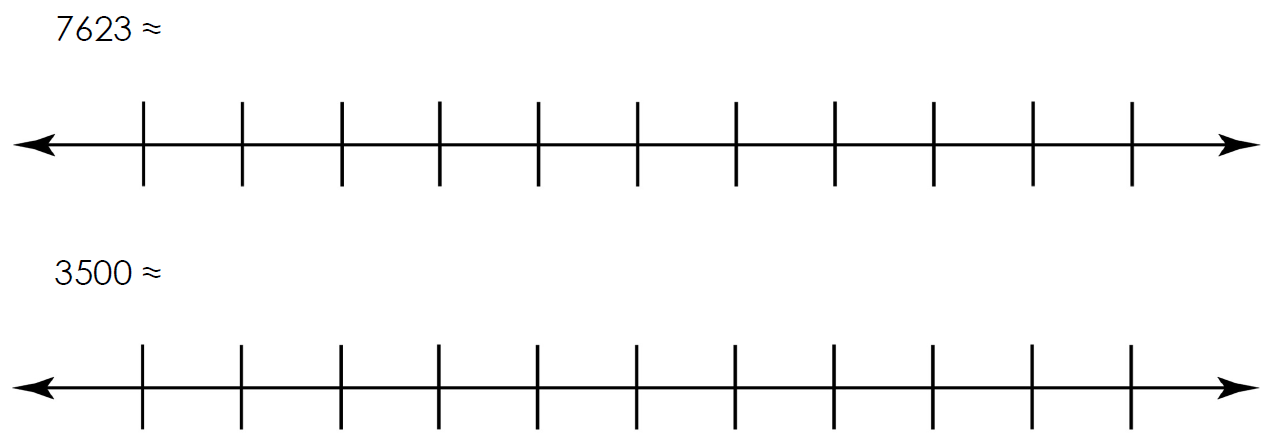 ‹#›
‹#›
Using the number lines, write in the two closest multiples of 1000. 
Locate the number. 
Decide which is the nearer multiple of 1000 and write in the answer.
Independent Task
Question 5 and 6
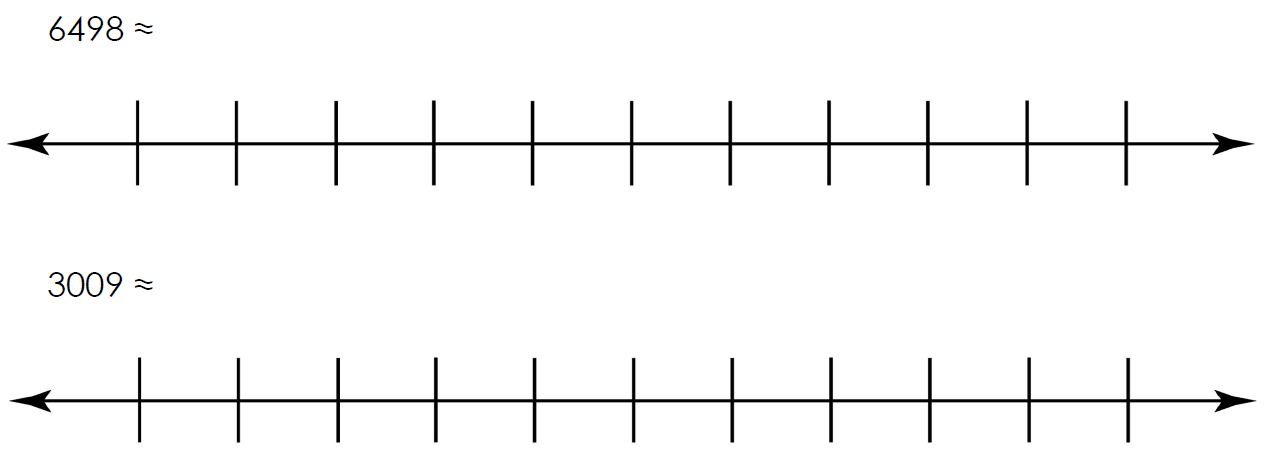 ‹#›
‹#›
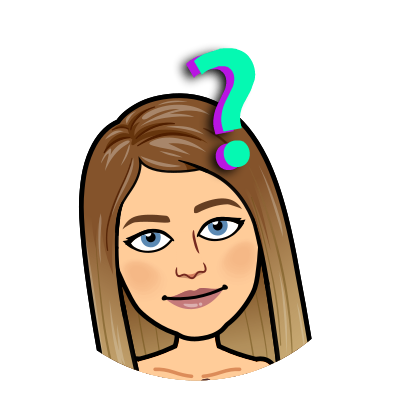 Independent Task
Challenge
I have 4 number cards
I add two of the numbers together, and round this number to the nearest 1000. 
My answer is 6000.

Which two cards could I have chosen?
‹#›
‹#›